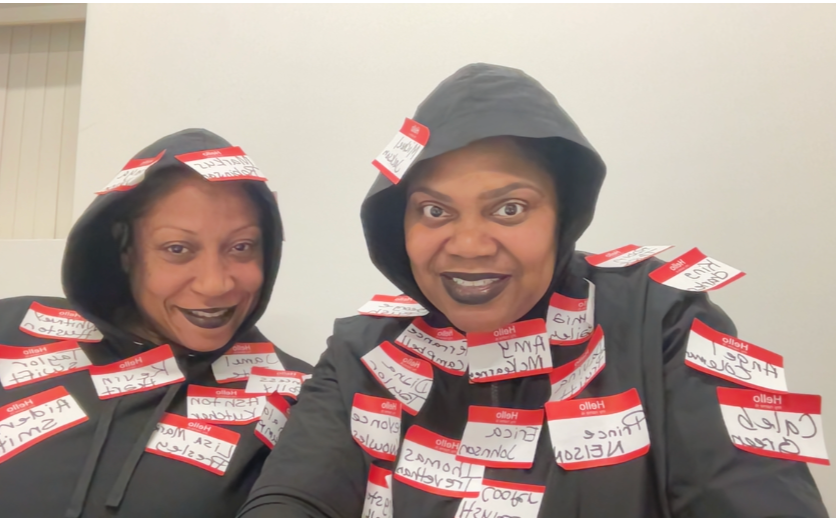 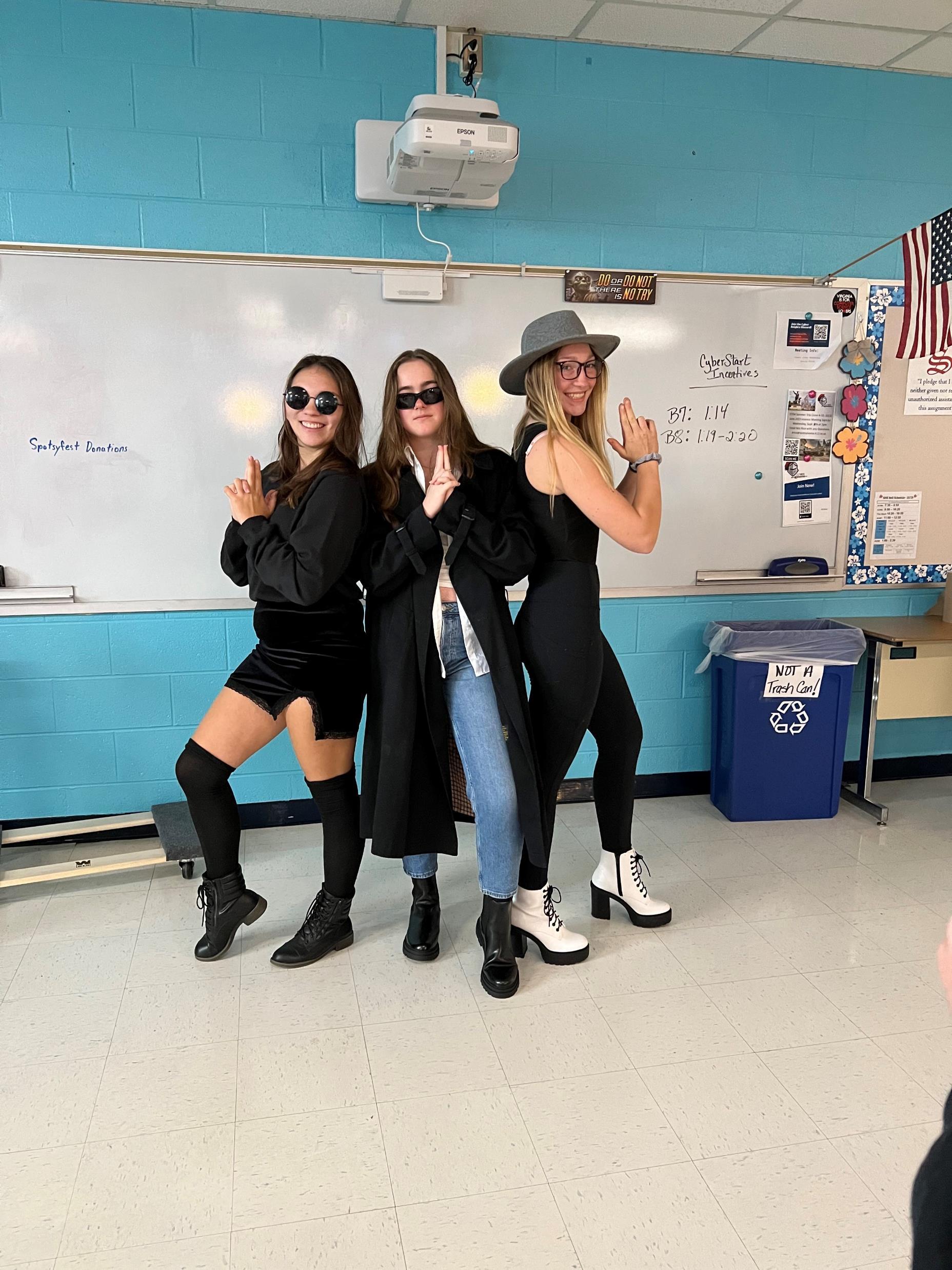 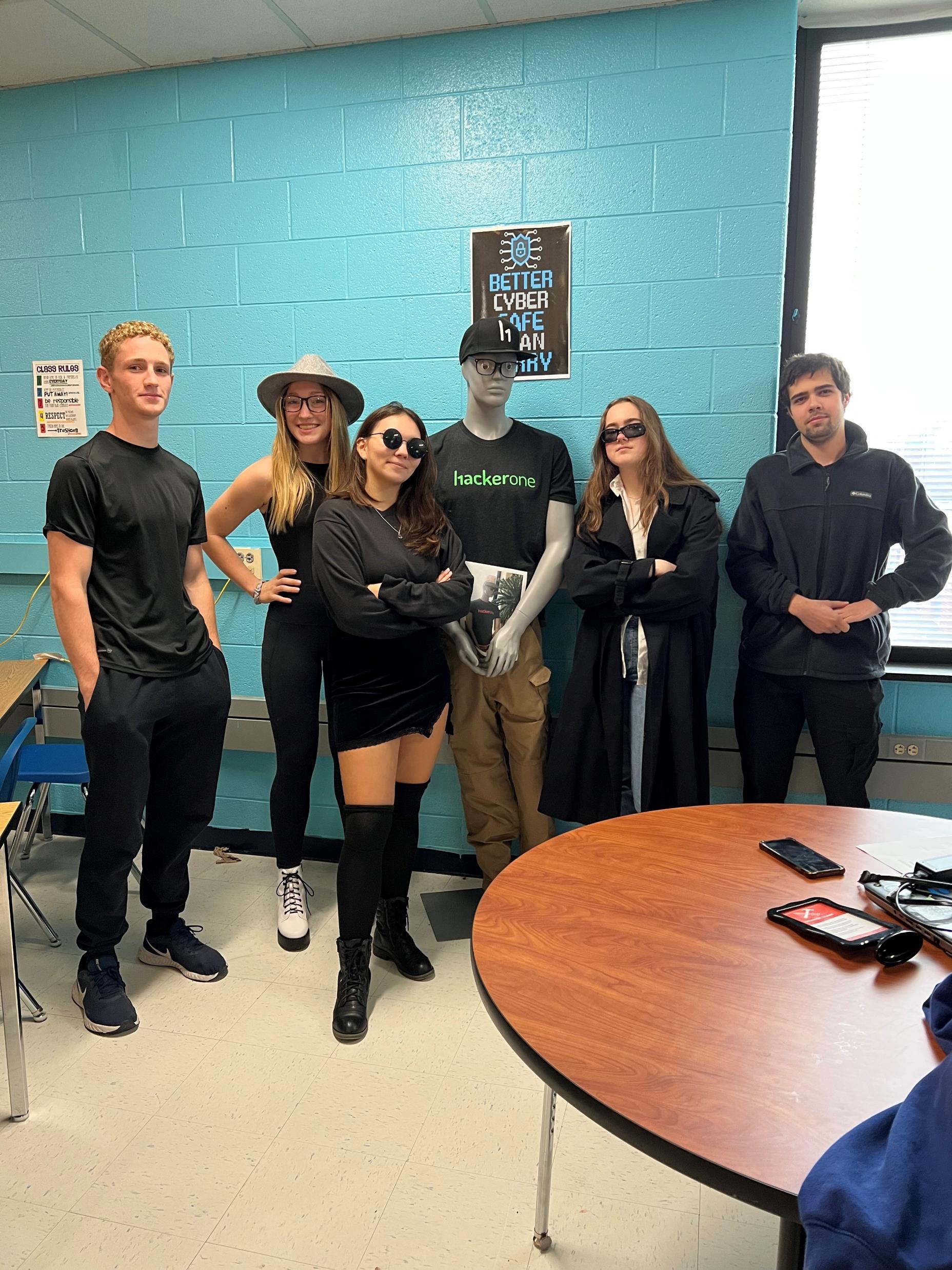 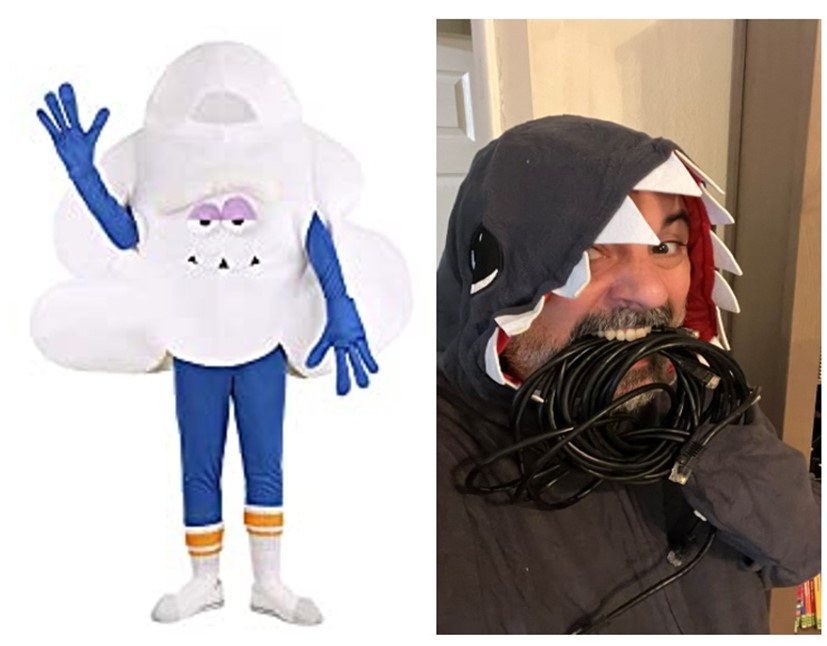 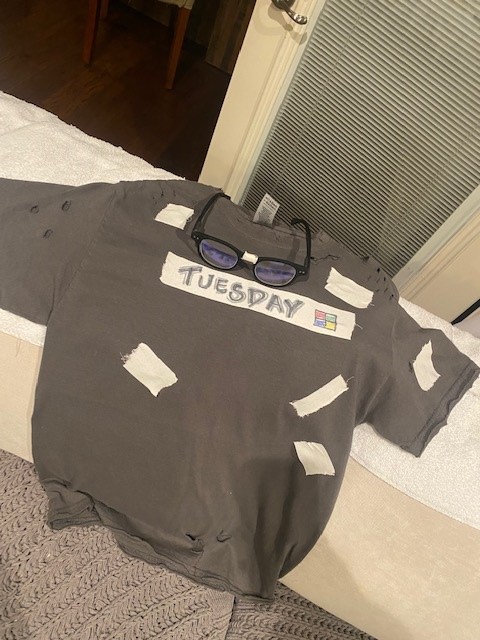 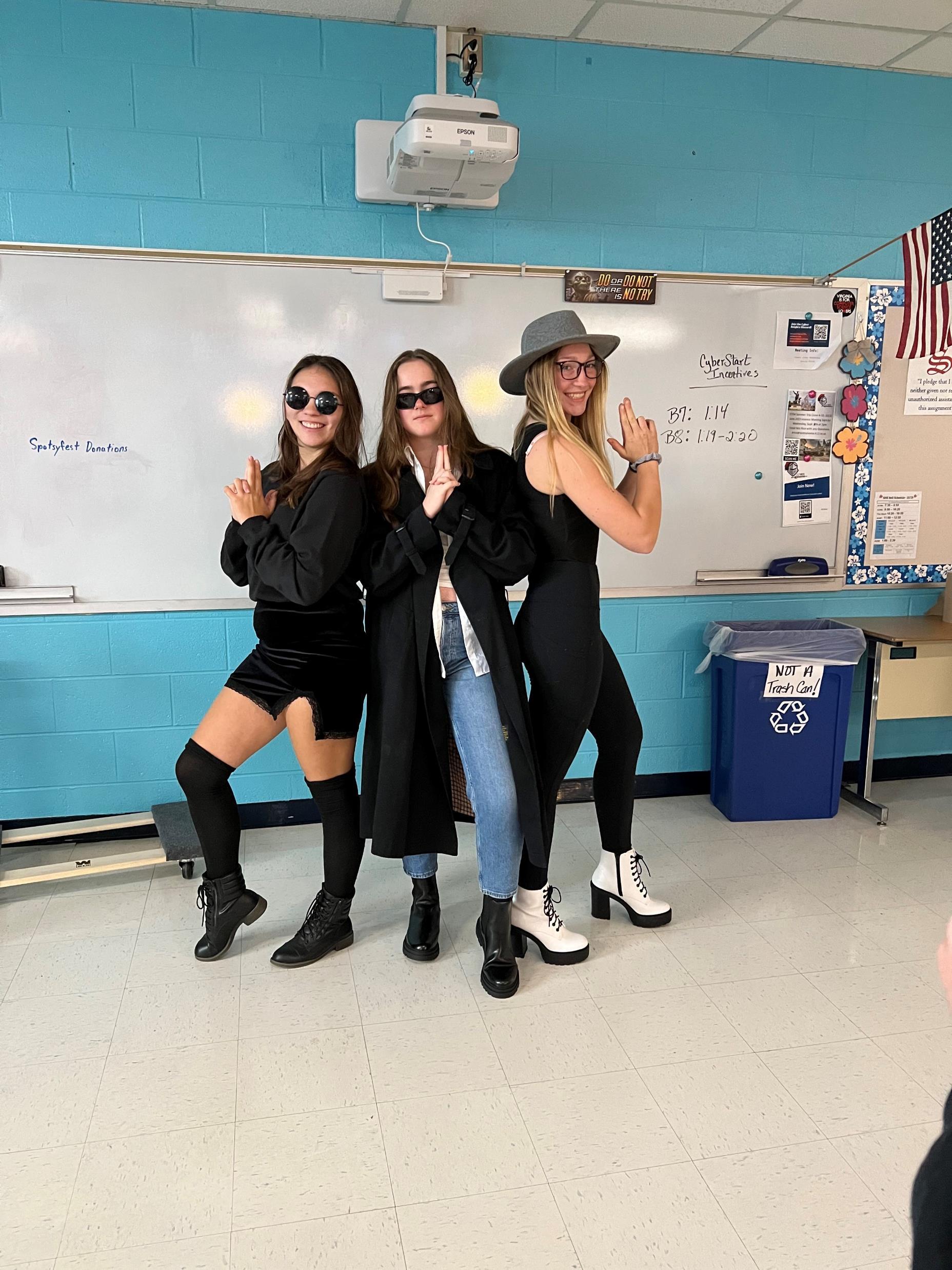 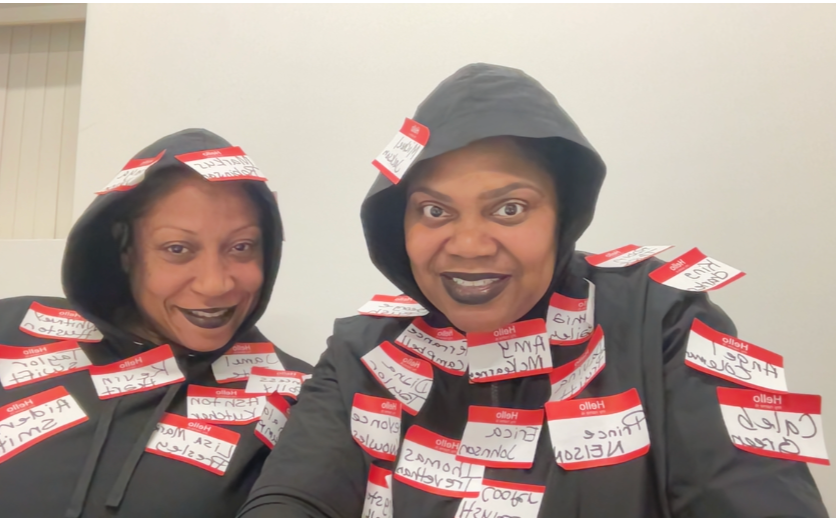 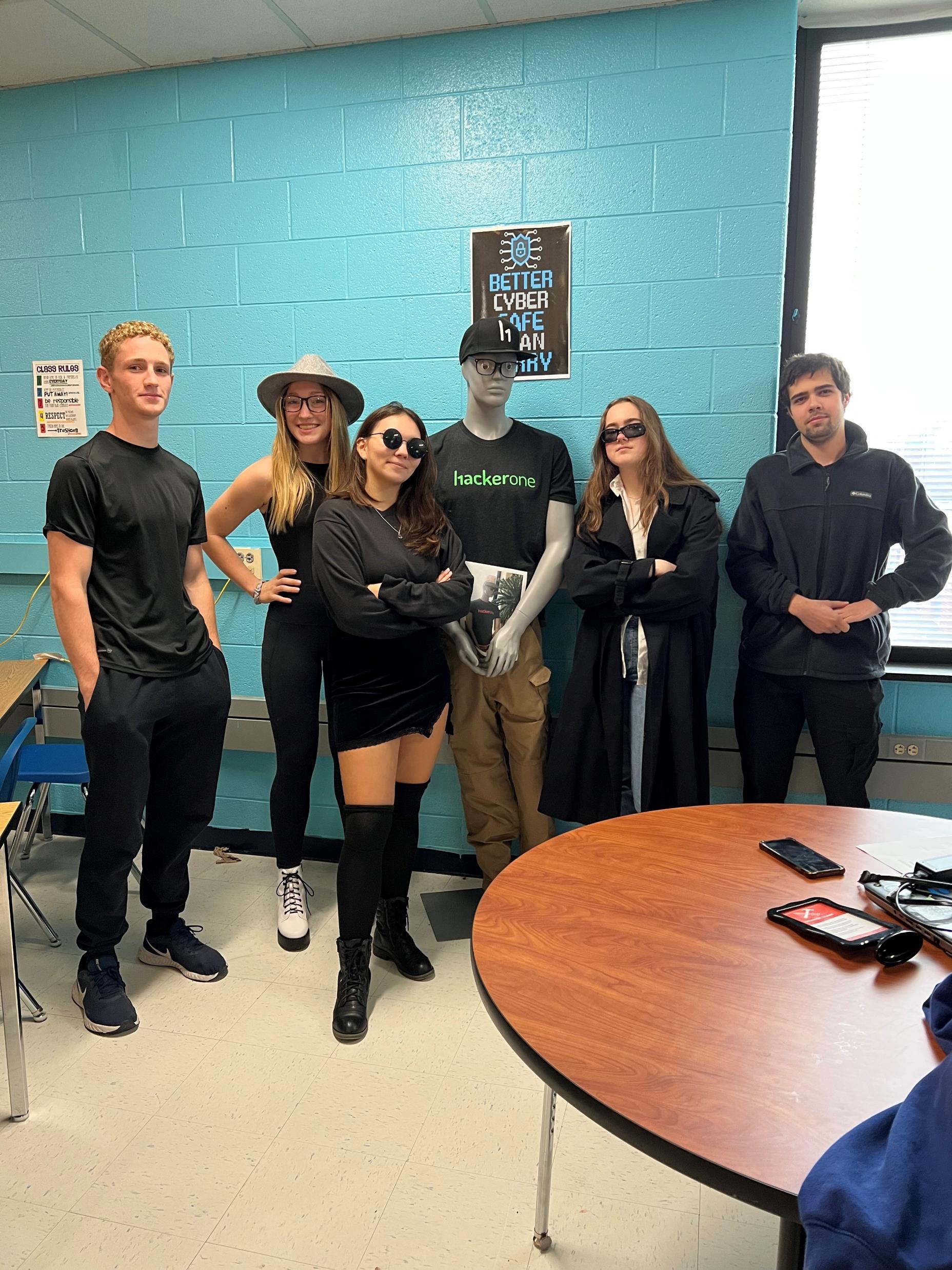 Identity Theft
Spyware
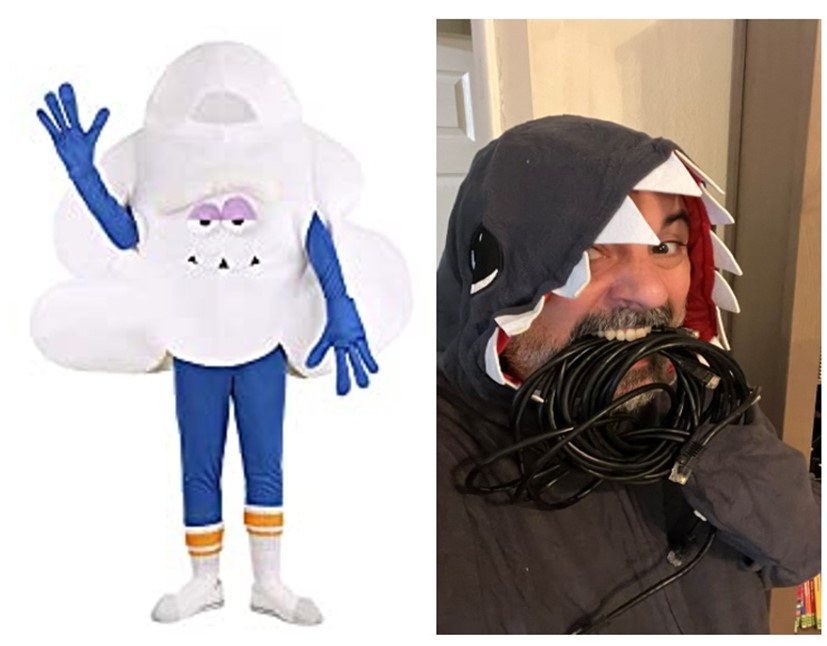 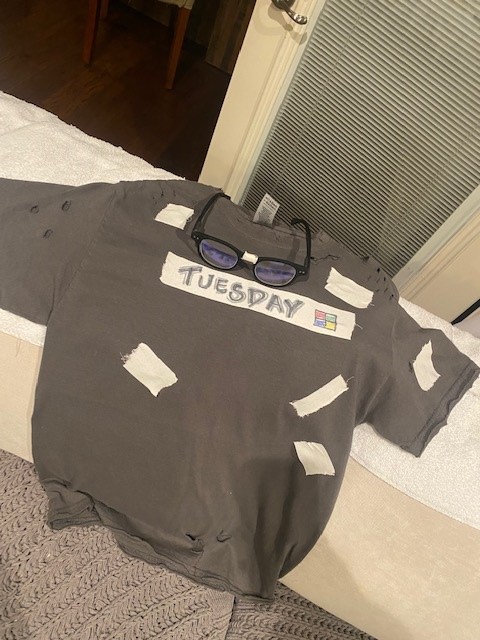 Patch Tuesday
Cloud Computing
WireShark